শুভেচ্ছা
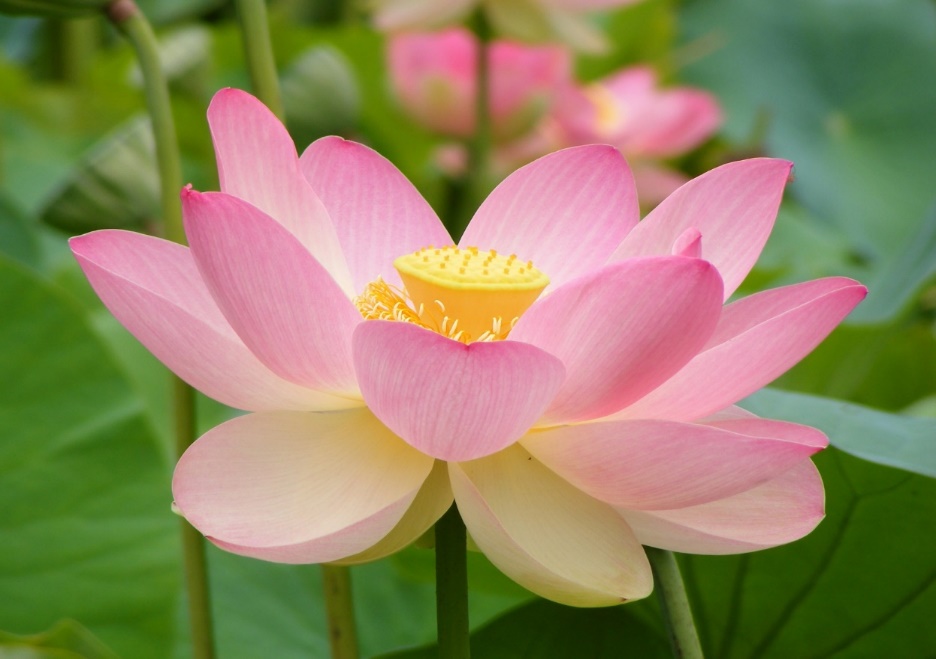 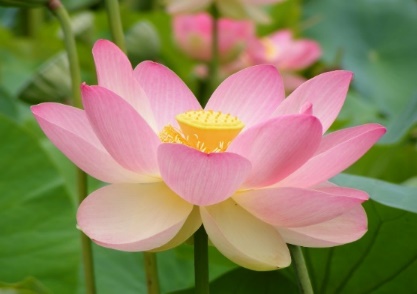 সবাইকে ফুলেল শুভেচ্ছা।
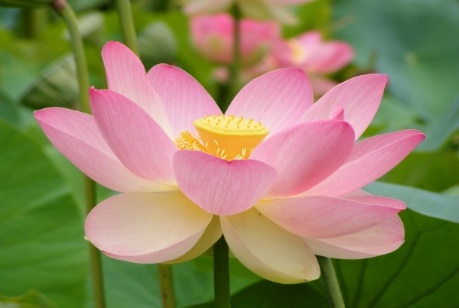 শিক্ষক পরিচিতি
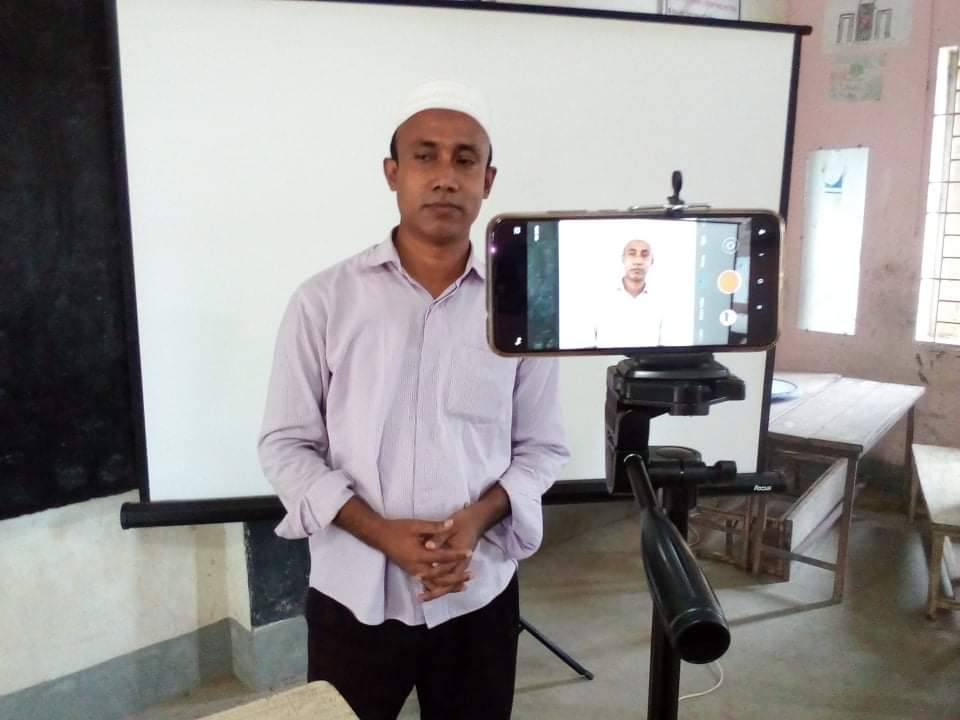 আলীম উদ্দিন
সহকারী শিক্ষক
করতেতৈল সরকারি প্রাথমিক বিদ্যালয়
পলাশ, নরসিংদী।
01947474720
পাঠ পরিচিতি
শ্রেণিঃ পঞ্চম
বিষয়ঃ প্রাথমিক  বিজ্ঞান
অধ্যায়ঃ ত্রয়োদশ
পাঠের শিরোনামঃ প্রাকৃতিক সম্পদ		
প্যাঠ্যাংশঃ চারপাশে তাকালে...................তৈরিতে ব্যবহ্রত  হয়।
শিখনফল
১৭.১.১.প্রাকৃতিক ও কৃত্রিম সম্পদের  গুরুত্ব ওসীমাবদ্ধতা বর্ণনা করতে পারবে।
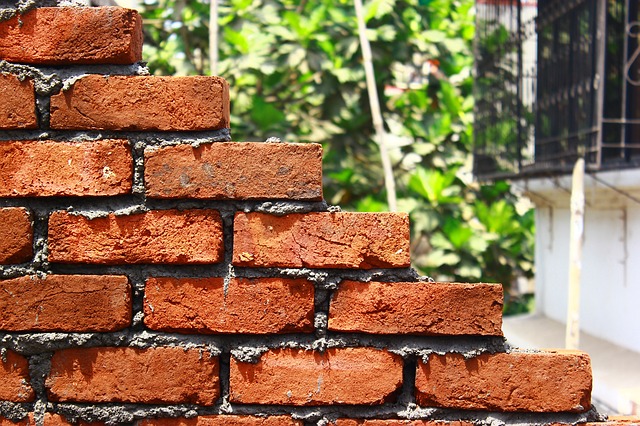 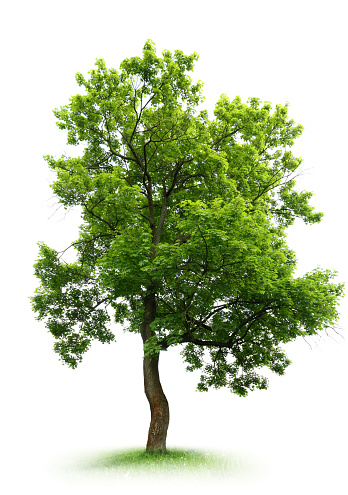 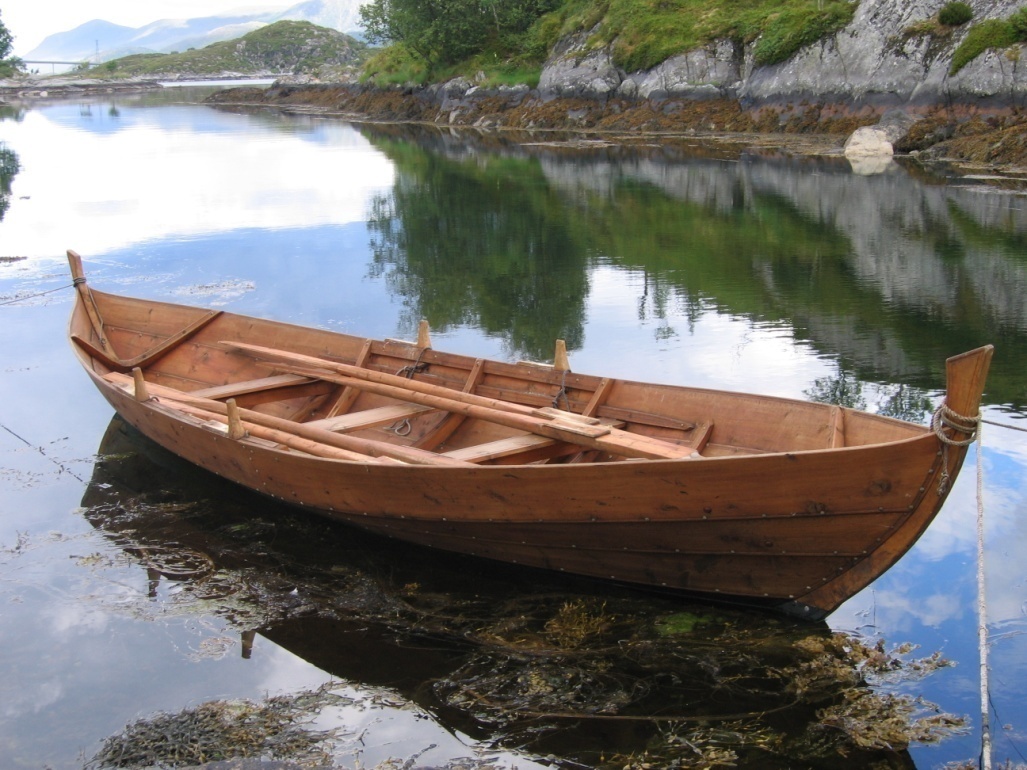 প্রাকৃতিক  সম্পদ
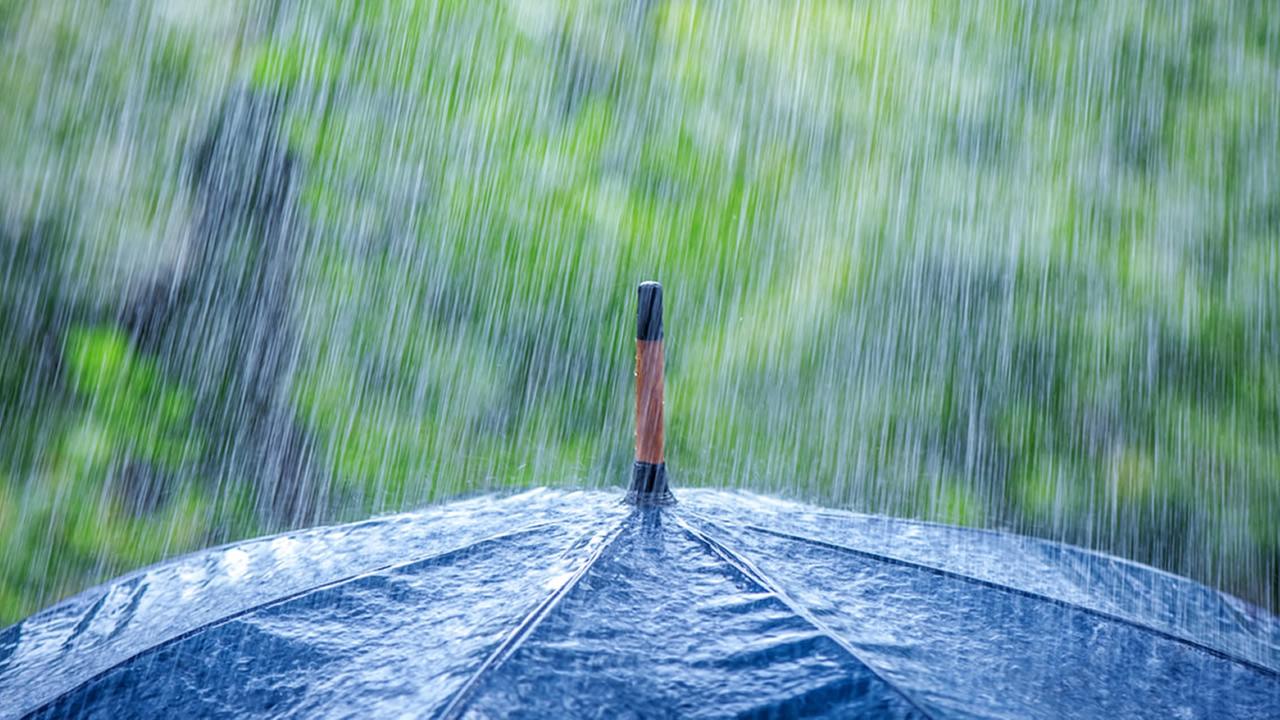 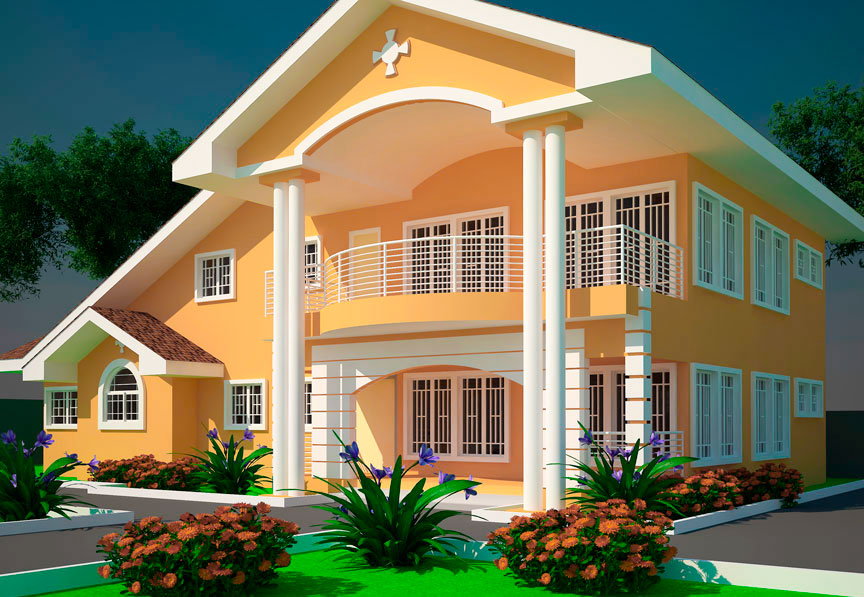 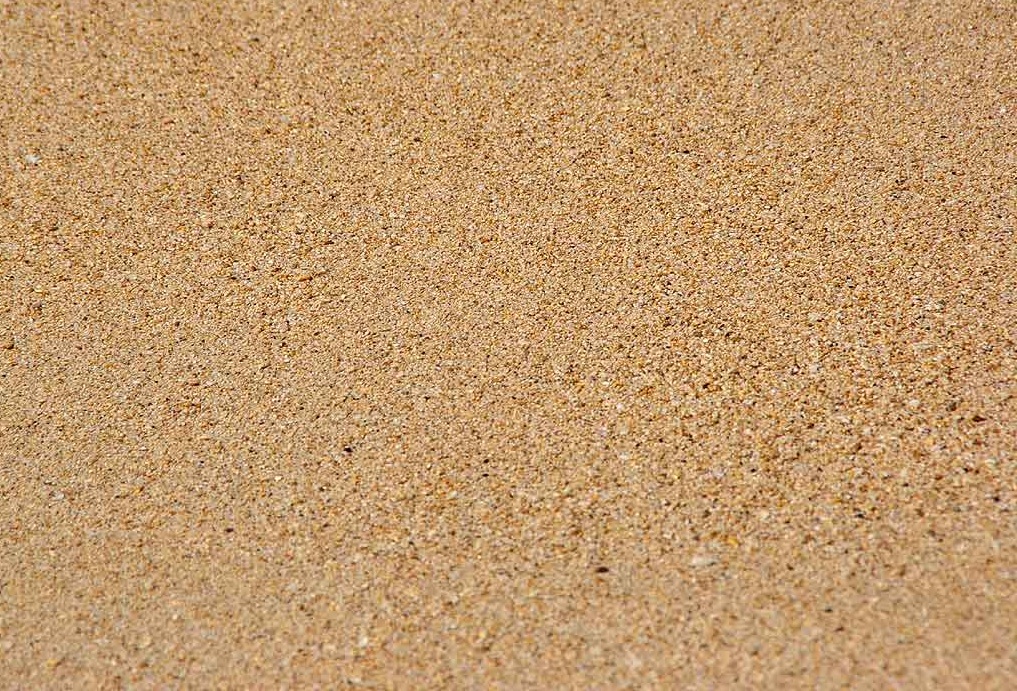 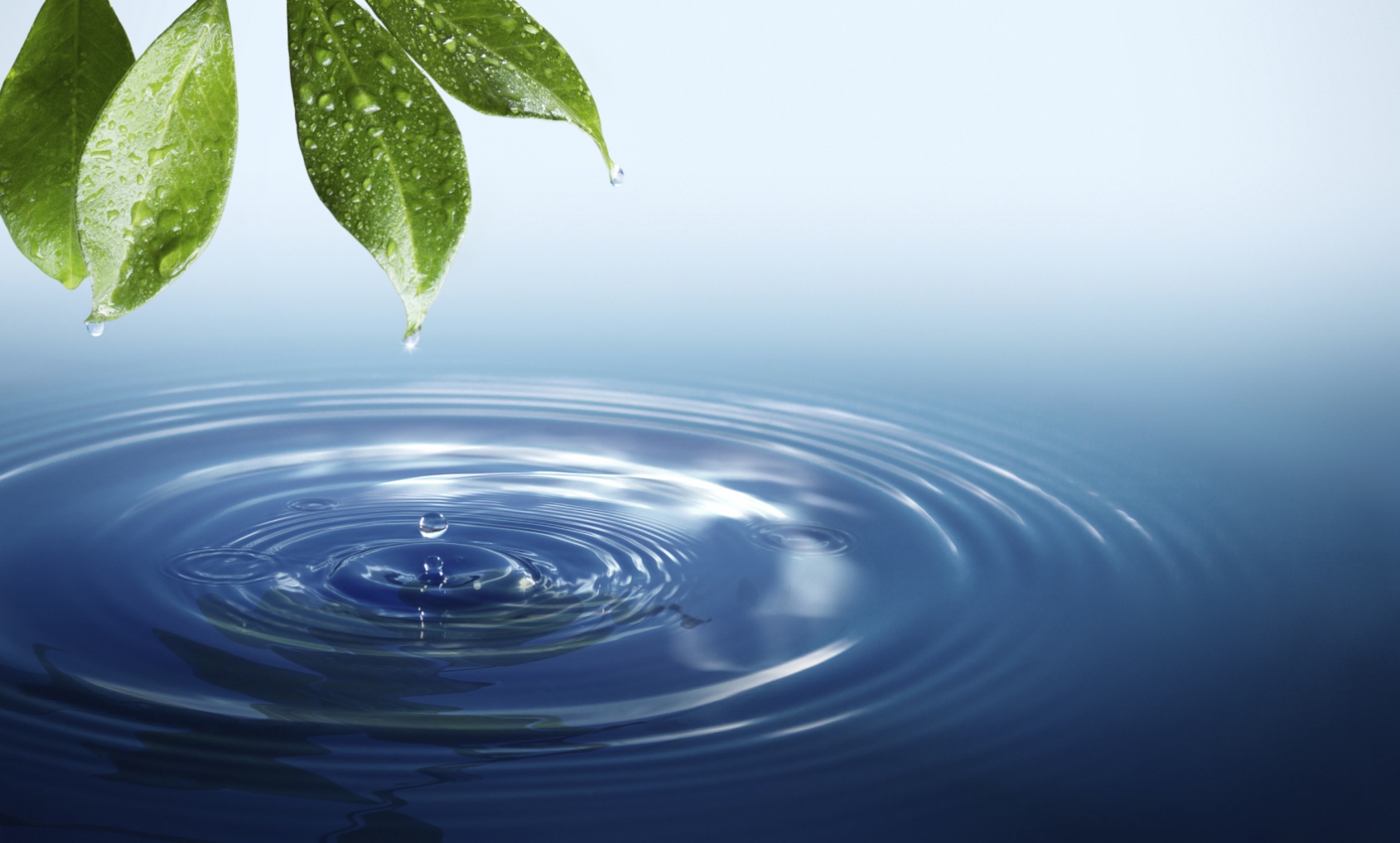 তোমরা বইয়ের ৮৯ ও ৯০ পৃষ্টা খোল ও মনো্যোগ  সহকারে পড়।
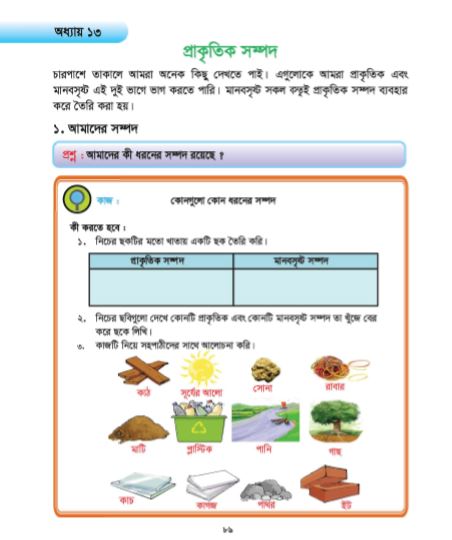 দলীয় কাজ
নিচের কোনটি প্রাকৃতিক সম্পদ লিখ?
ক)বালি
খ)কাগজ
গ)কাচ 
ঘ)বিদুৎ
শৃন্যস্থান পূরন কর 
ক)মানুষ ............সম্পদ  তৈরি করতে পারেনা।
খ)মানুষের তৈরি সম্পদ হোল.........।
ক)মানবসৃষ্ঠসম্পদ কি লিখ
খ)প্রাকৃতিক সম্পদ কি লিখ
ধন্যবাদ
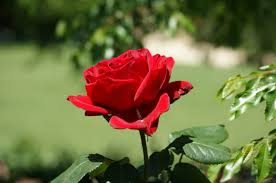